Impacts of Scaling up 5G Communication Networks across India: An Integrated macro-econometric sub-national framework
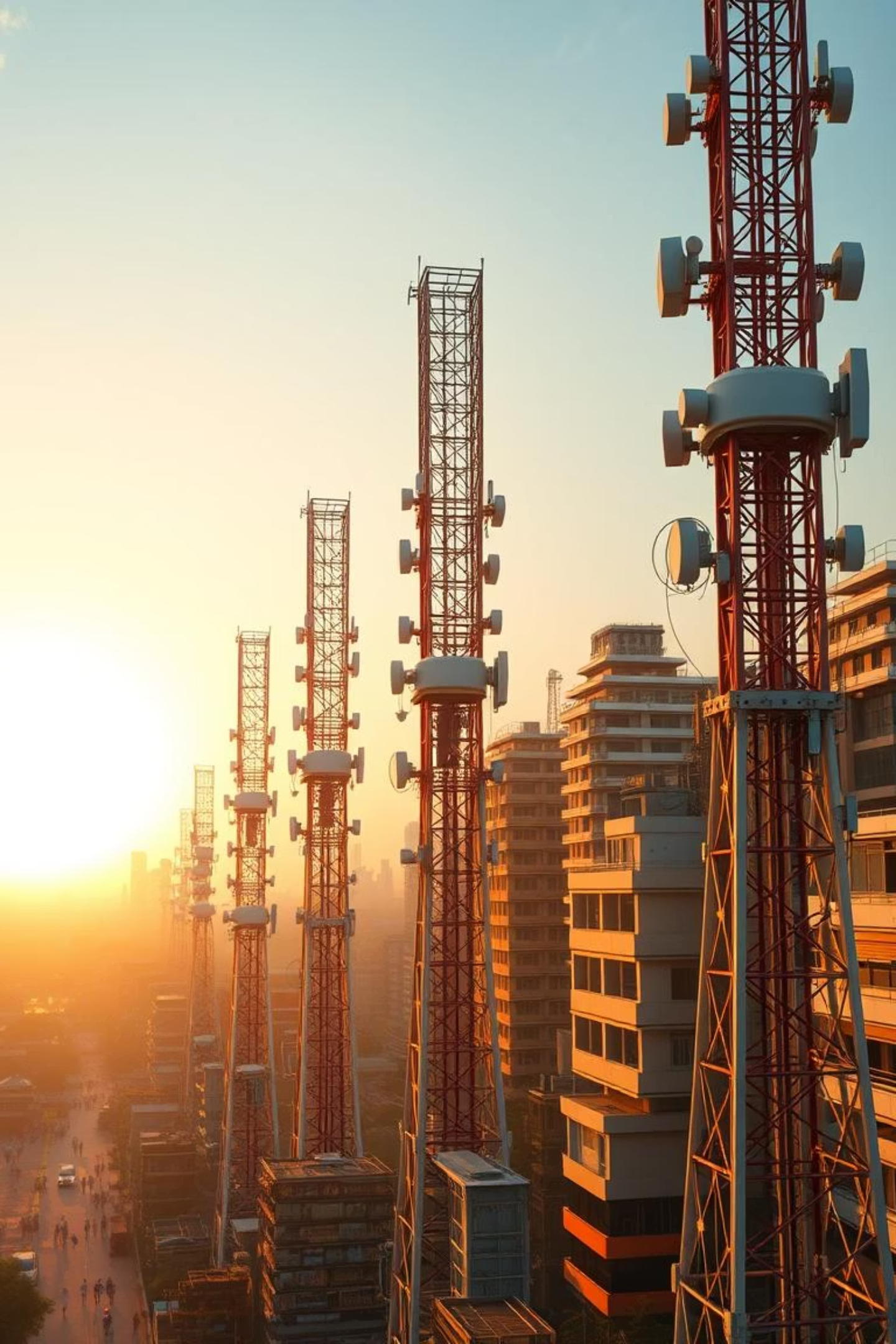 By :   Surabhi Joshi,  Independent Consultant, India’
              Kakali Mukhopadhyay,   McGill University, Montreal, Canada
              Vishnu S. Prabhu, Independent Consultant, India
India's Digital Revolution: A 5G Leap
Leading global markets for 5G expansion (2024-30)
India is undergoing a digital revolution marked by the rapid expansion of fifth generation (5G) mobile networks and the evolution of a progressive telecom policy landscape.

India's communication technology sector has experienced rapid growth over the past decade, with 812 million broadband subscribers the second-largest telecom subscriber base (TRAI, 2023) and one of the largest internet user bases globally (ICRIER, 2024).

 Since the commercial launch of 5G in October 2022, the country has witnessed one of the fastest 5G deployments globally enabling service in 99.6% districts  by early 2025 (TeckNexus, 2025). 

As of 2025, over 250 million users are connected to 5G  network which is expected to grow to 770 million by 2028 (IBEF, 2025)
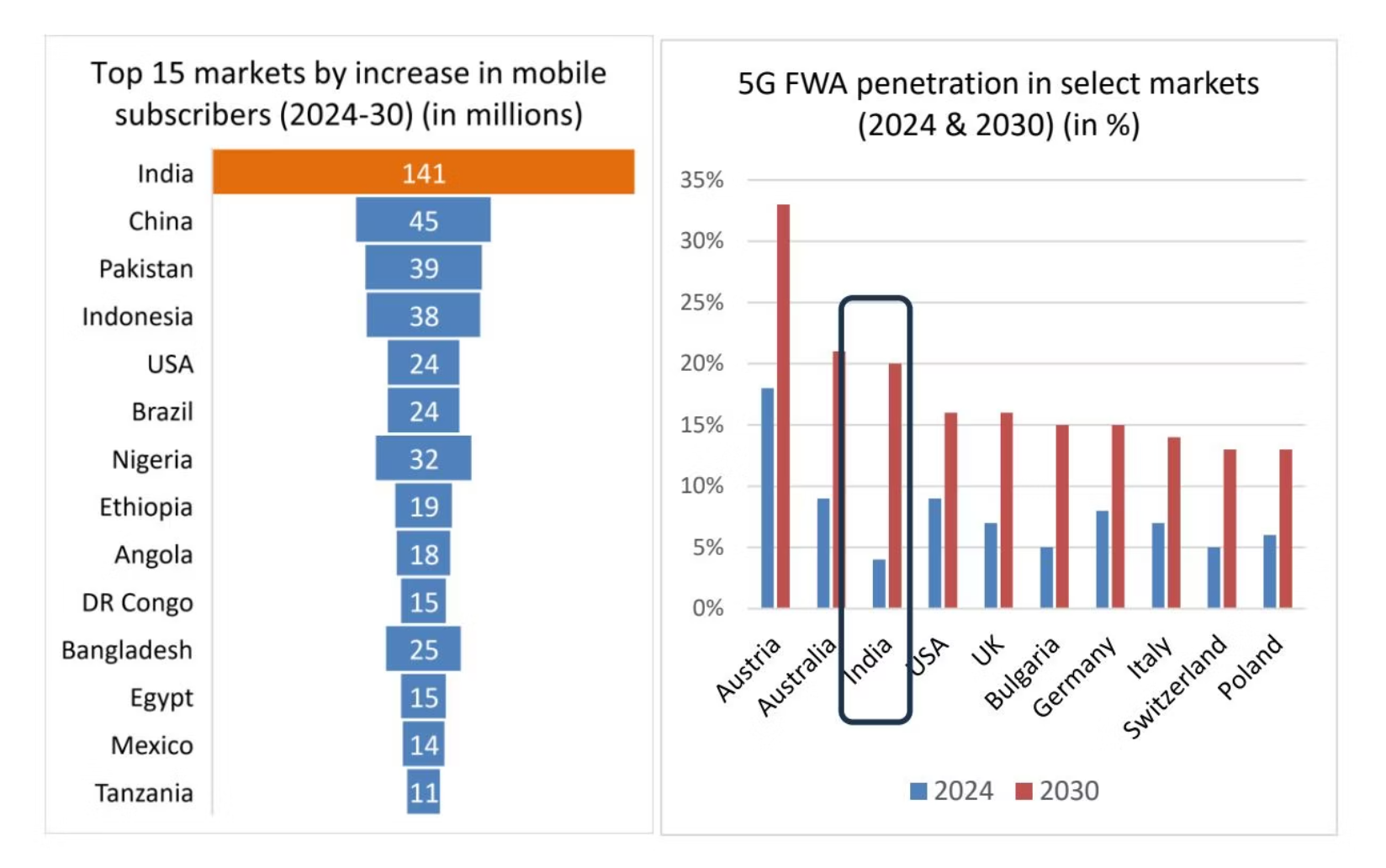 Source: (GSMA,2025)
31st International Input Output conference , July 2025, Male, Maldives
Policy Landscape 
 Digital India Program 2015 : Key catalyzer for 5 G upgradation
31st International Input Output conference , July 2025, Male, Maldives
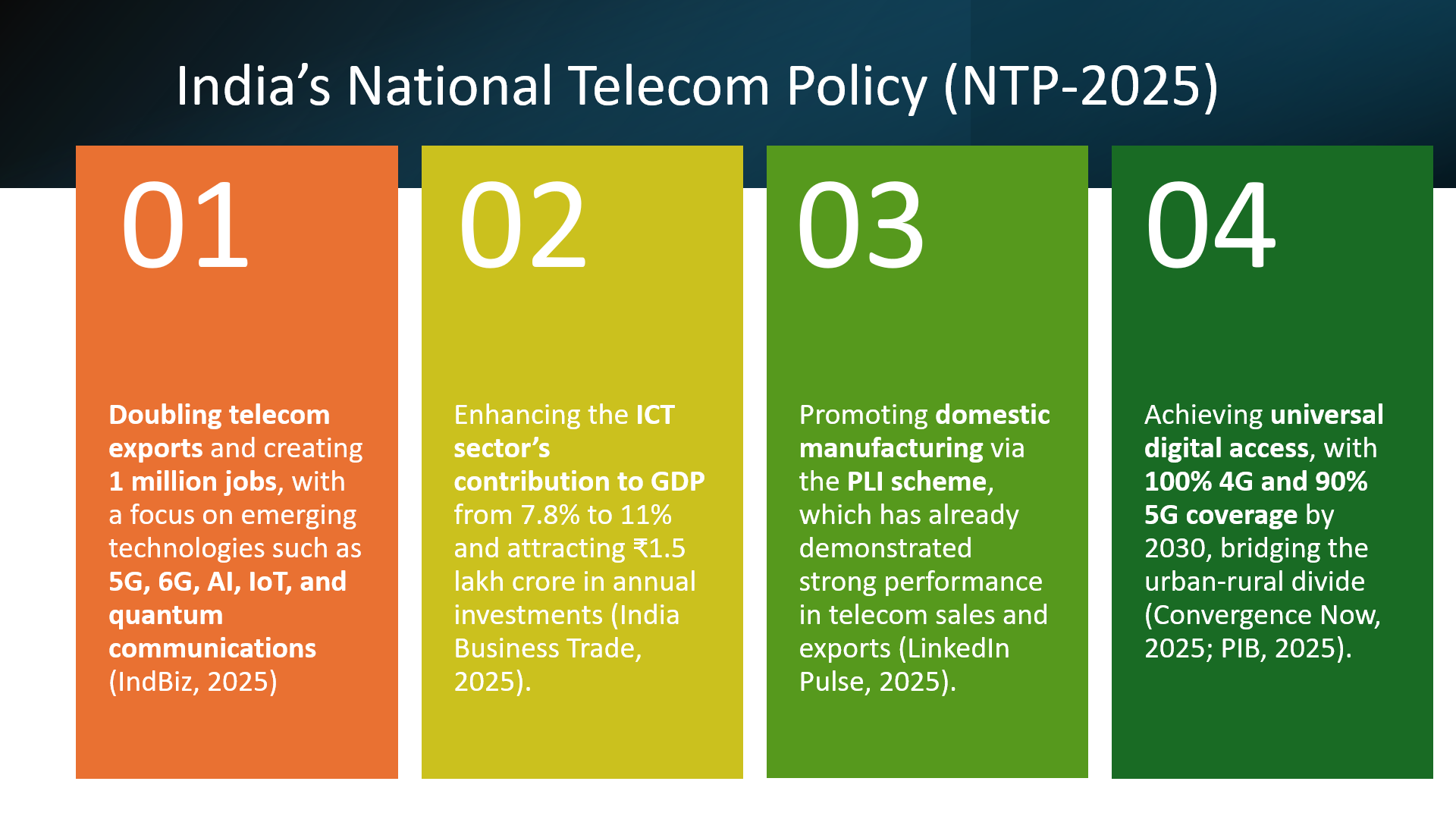 31st International Input Output conference , July 2025, Male, Maldives
Environmental Impacts of 5 G Roll out
The 5G expansion is expected to have positive economic impacts but the expansion will also lead to additional energy and GHG burden on the economy. 
In the case of 5G infrastructure primary emissions arise from operations of ground based towers and  data centers. 
Energy infrastructure and use  accounts for 20% of total costs for 5G installation with 5G towers as While a typical 4G site might operate around 5 kW, 5G sites can range from 20-40 kW 
Private telecom operators in India like Bharti Airtel, Jio, and Vodafone Idea are adopting AI-based network optimization, renewable energy, and energy-efficient cooling systems to meet net-zero targets by 2035–2050 (NASSCOM, 2025; COAI, 2025). Though the national telecom providers (state entities like BSNL and MTNL ) have yet to come up with a decarbonization target
31st International Input Output conference , July 2025, Male, Maldives
Alignment with SDG goals
31st International Input Output conference , July 2025, Male, Maldives
Literature Review Economy-wide impact of broadband services
Broadband services expand faster than cellular networks in Low income countries, due to limited capacity. Fixed Broadband service infrastructure and cellular network development should progress simultaneously (Thompson & Garbacz, 2011; Bagheri & Rodrigues, 2017)

Globally, partial equilibrium models have shown positive impact of broadband connectivity (cellular and fixed) expansion on GDP (Edquist et al., 2018; Castells & Pedros, 2019; Koutroumpis 2019).

Key factors which influence broadband service adoption include economic growth, productivity and education (Kramer & Palan, 2022)

However, key constraints faced by developing countries include, high cost of internet packages, poor ICT infrastructure, capacity constraints (Miraz, Ali, & Excell, 2017).
31st International Input Output conference , July 2025, Male, Maldives
Literature Reviewii) The Environmental burden of broadband service expansion
The four key contributors to telecommunications energy footprint include– i) operational energy consumption, ii) embodied energy of network equipment, iii) network traffic growth and iv) expected energy efficiency improvements (Chan et al., 2016).

LCA studies reveals U-shaped curve in GHG emissions, with network infrastructure and electricity consumption contributing the most initially, (Edquist & Bergmark, 2024). User devices during the use phase dominate emissions from networks and data centers (Bergmark & Lunden, 2024).

San Miguel., (2024) adopt  an EEMRIO model for Peru revealing total GHG footprint of 289-340 kgCO2/subscription/year along with 7-8 jobs/subscription/year.

In the case of  India, Sahu, Schultz & Beig, (2015) quantify the critical pollutants (Nox, PM, CO, HC etc.) from telecom networks while Deevala, Singh, & Kandpal, (2024) assess the variations in the GHG footprint through greening of the baseline electricity mix.
31st International Input Output conference , July 2025, Male, Maldives
Objectives of the study
This paper examines sub national economic and environmental impacts of scaling up 5G communication networks across 9 major Indian states (over 70 % of total subscriber base in India). The analysis focusses on:

Estimating the direct and indirect contributions to GDP and employment through infrastructure and digitally enabling sector at state level

Assessing emissions implications of rolling out of these technologies with respect to state-level decarbonization trajectory
31st International Input Output conference , July 2025, Male, Maldives
Methodological FrameworkE3-India model
Integrated Dynamic macro econometric simulation model.

Computer based Macro econometric simulation model to asses Economy-Energy-Environment linkages

Organised into 32 regions of India including Indian States and Union Territories; 38 economic sectors, 24 power generation technologies, 24 house-hold income categories  and simulated till 2035.

The model consists of collection of stochastic behavioural equations and accounting identities

Based on national accounting framework and designed for projections for business and policy analysis
31st International Input Output conference , July 2025, Male, Maldives
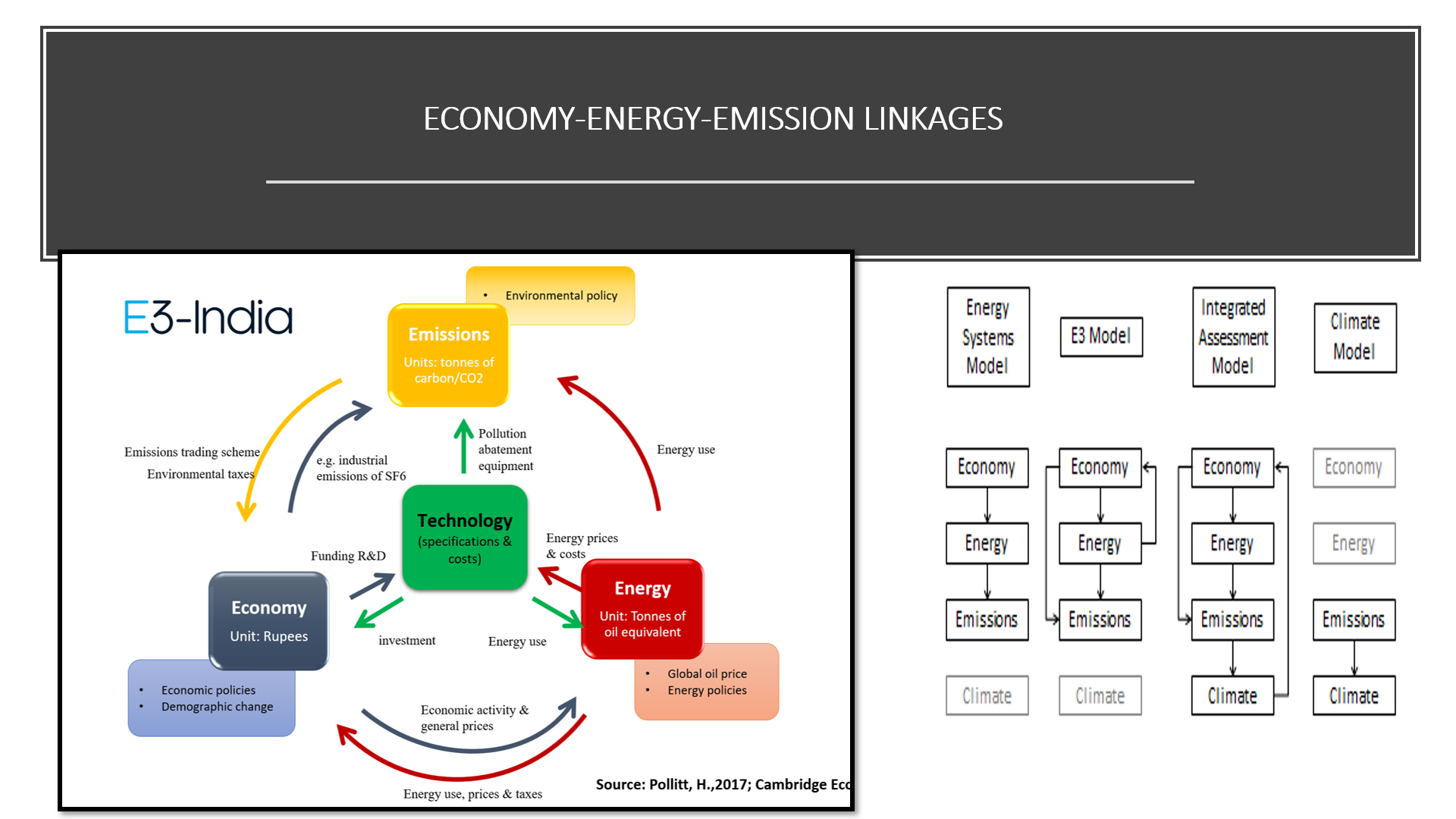 31st International Input Output conference , July 2025, Male, Maldives
The core input-output structure
Industries
Government Final Consumption
Change in Inventories
Exports
Total Demand
Domestic Supply
Products
Input-Output Table
Household Final Consumption
Imports
Fixed Investment
+
=
+
+
+
+
=
TOP DOWN ECONOMY MODEL   

Macro-econometric, post- Keynesian framework

Optimisation is not assumed

 No general equilibrium

Demand = Supply but 

Demand <=Potential supply

Under right conditions it is possible for regulation to increase output & employment
+
Value Added: wages 
profits deprecation
+
Taxes and Subsides
=
Gross Output
31st International Input Output conference , July 2025, Male, Maldives
5G communication networks across 9 major Indian states 
(over 70 % of total subscriber base in India
31st International Input Output conference , July 2025, Male, Maldives
Telecom , Economic and Energy Geography of Indian States
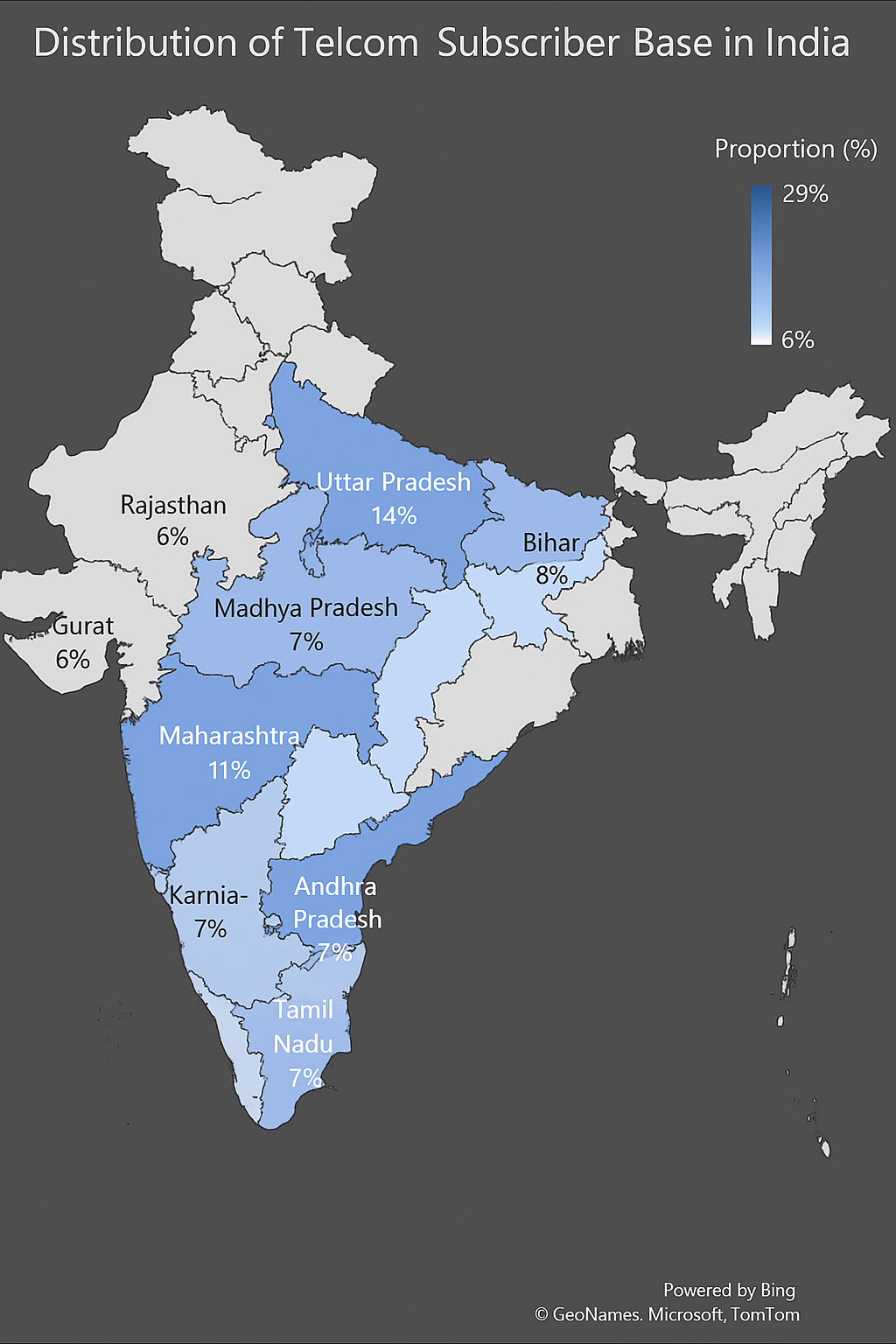 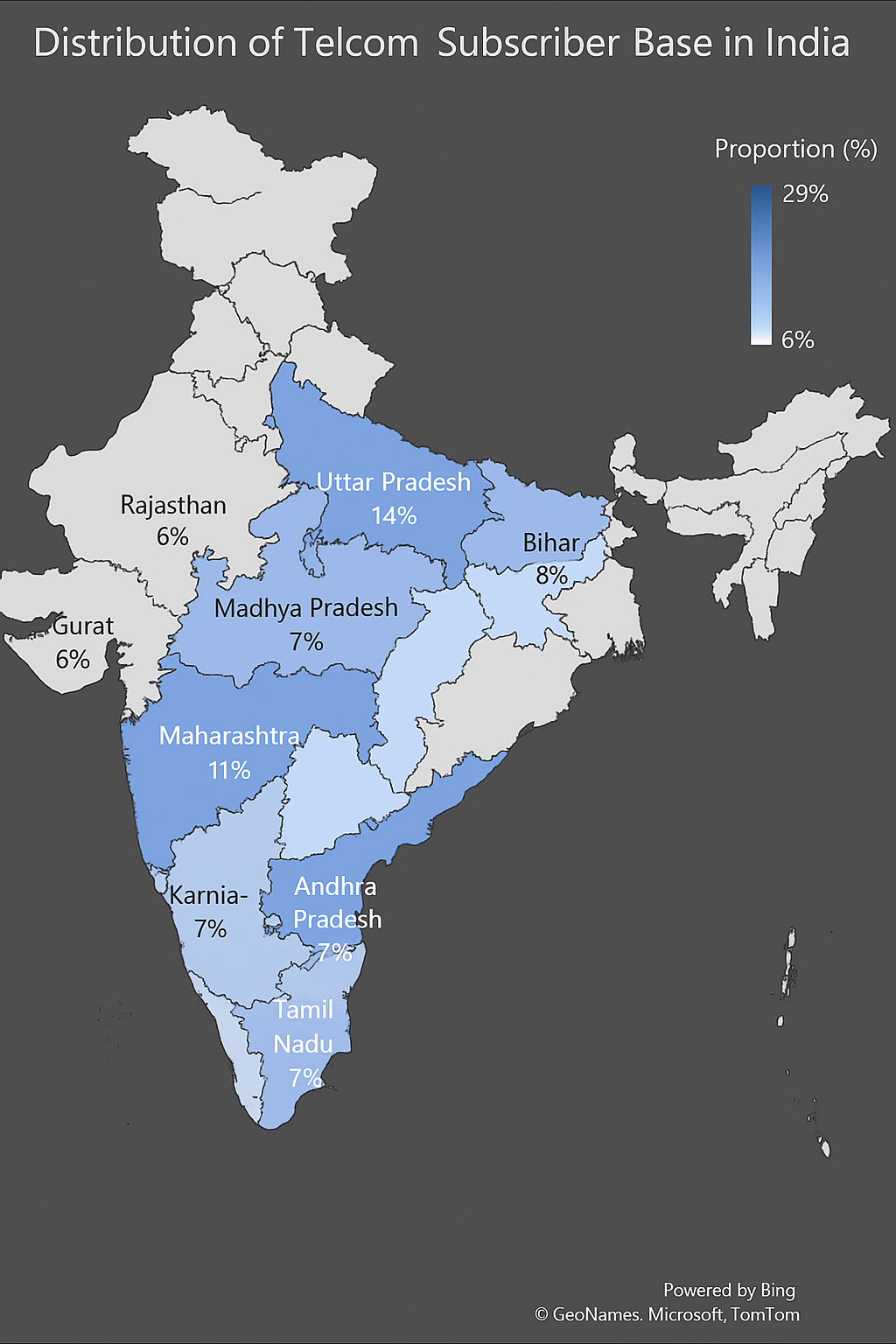 AGRI
IND
AGRI
IND
AGRI
IND
TECH
TECH
TECH
Methodology
The study initially constructs a production block for 5G infrastructure scale up for India  The production block included detailed investment inputs for the four elements of scaling up 5G infrastructure 

 i) Fibre cable deployment
ii) Passive infrastructure including towers
iii) Wi-Fi and inbuilding infrastructure 
iv) Scaling up of Data centres
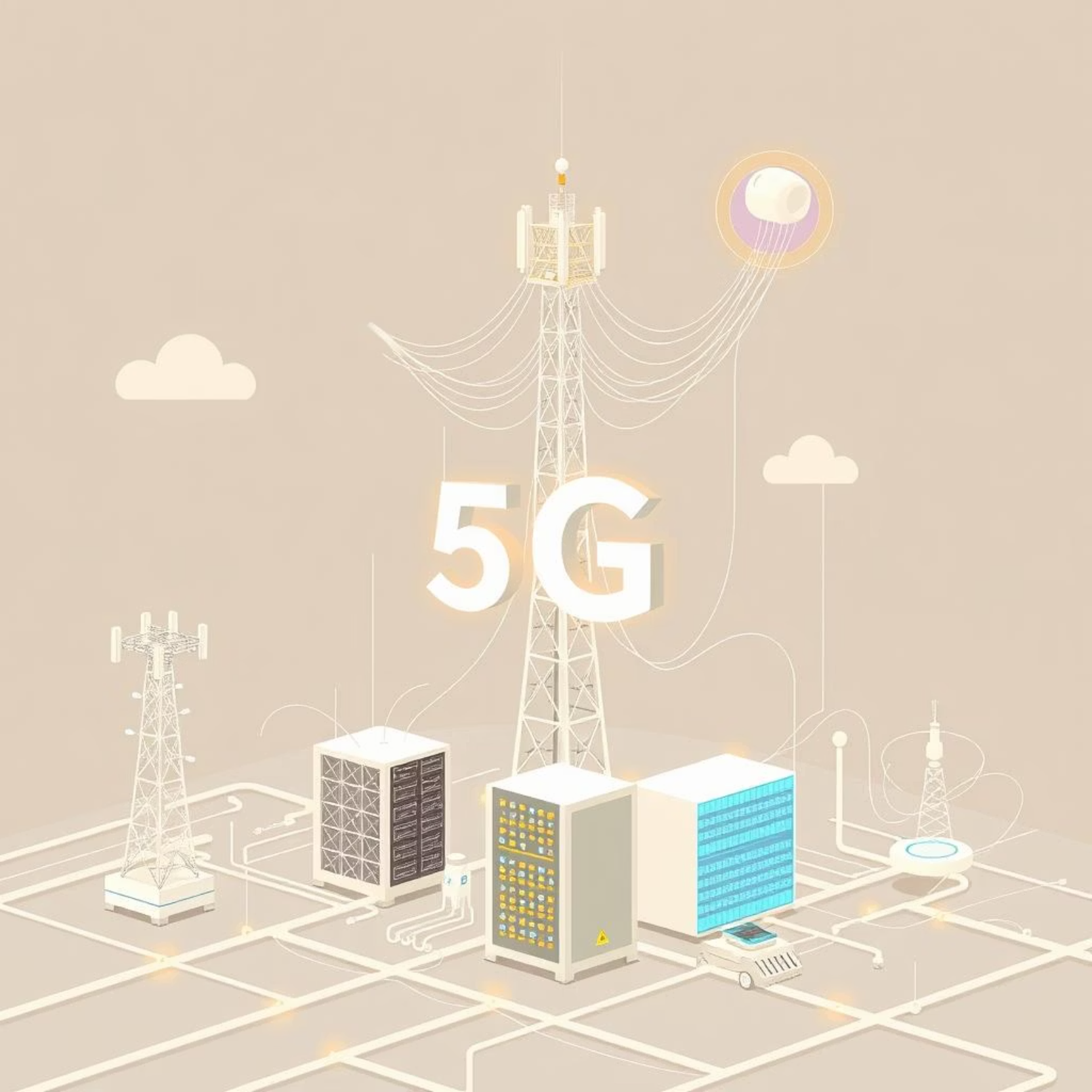 31st International Input Output conference , July 2025, Male, Maldives
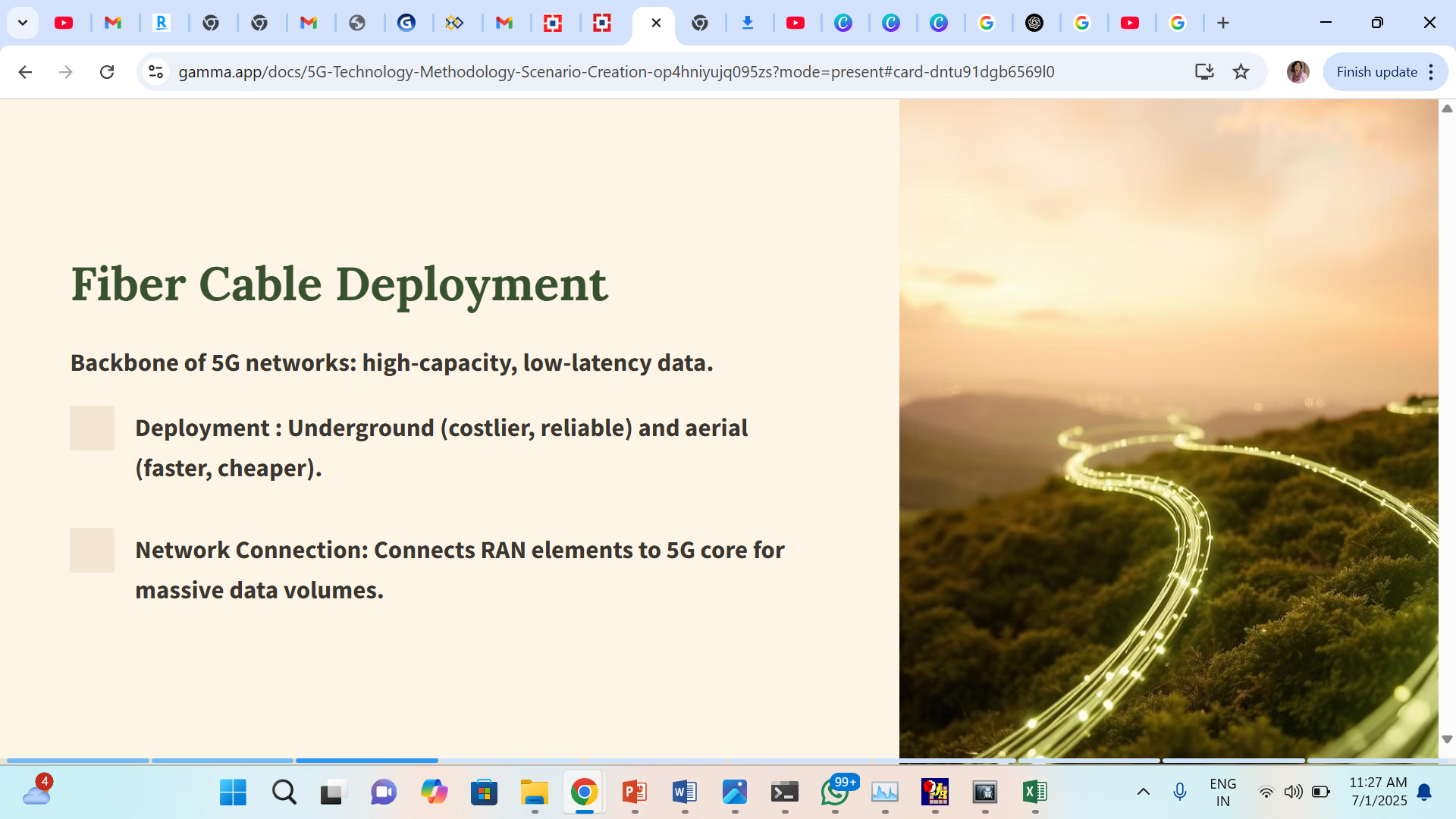 31st International Input Output conference , July 2025, Male, Maldives
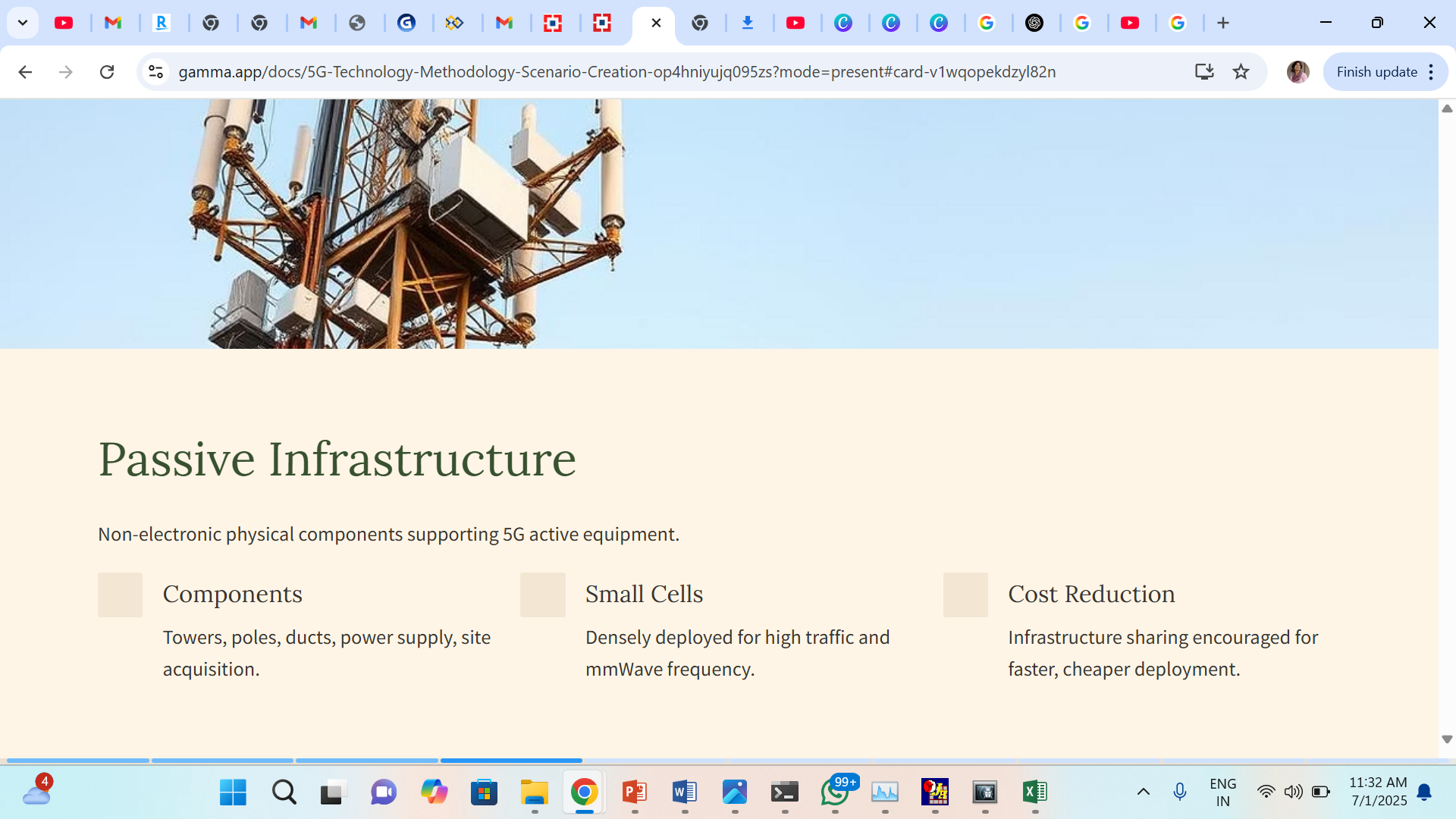 31st International Input Output conference , July 2025, Male, Maldives
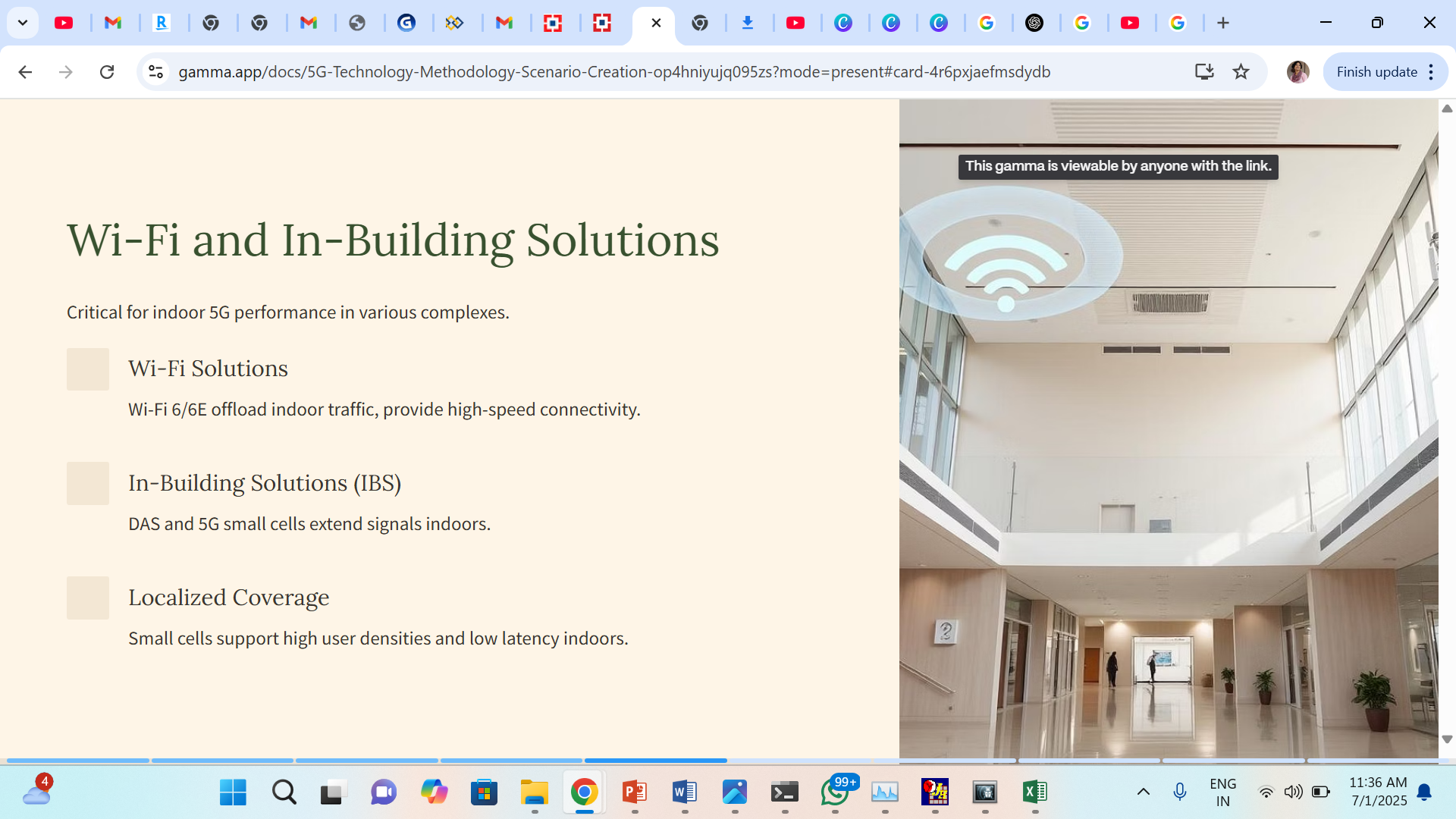 31st International Input Output conference , July 2025, Male, Maldives
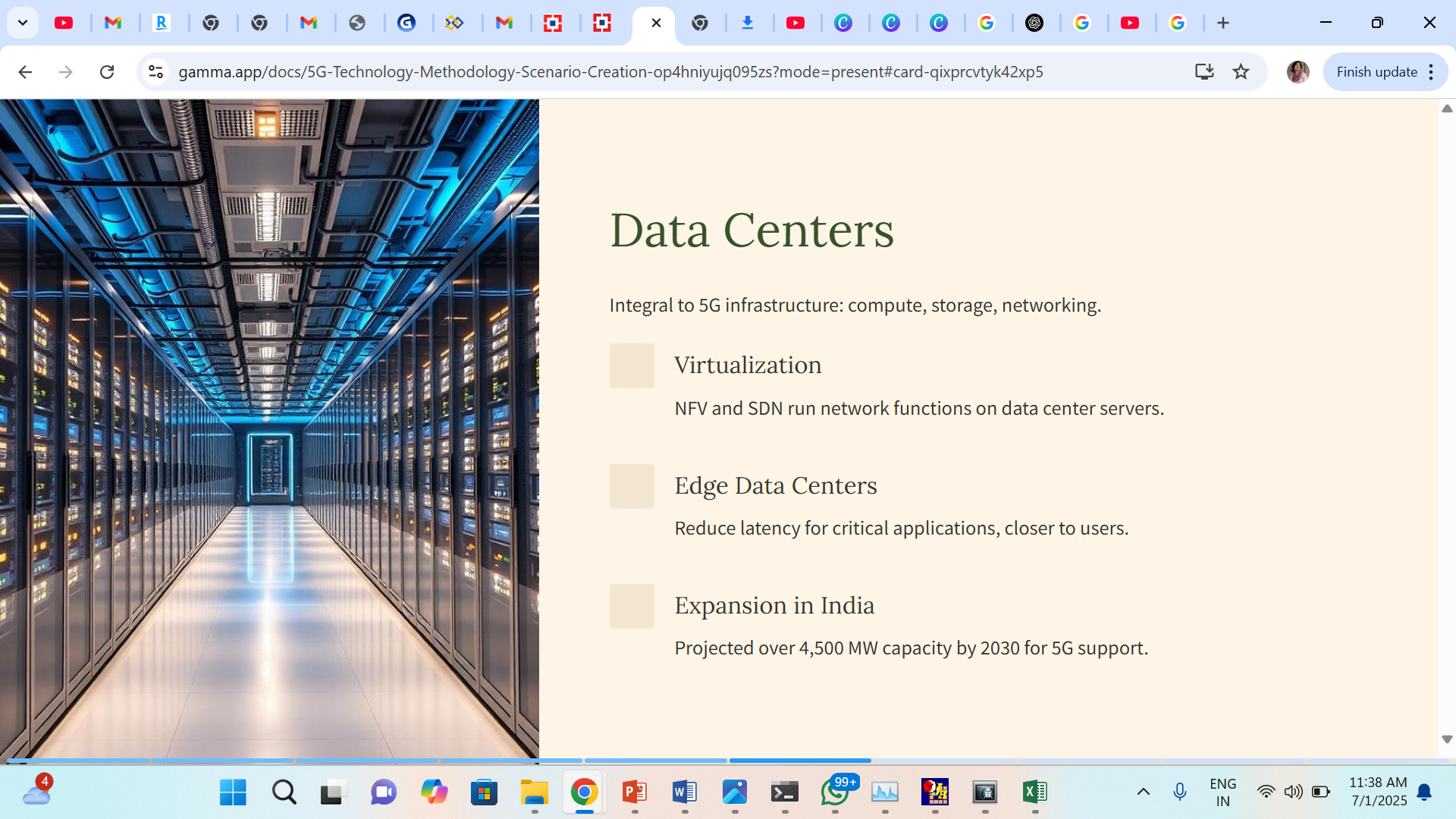 31st International Input Output conference , July 2025, Male, Maldives
5G infrastructure Production Block
31st International Input Output conference , July 2025, Male, Maldives
5G infrastructure Production Block
31st International Input Output conference , July 2025, Male, Maldives
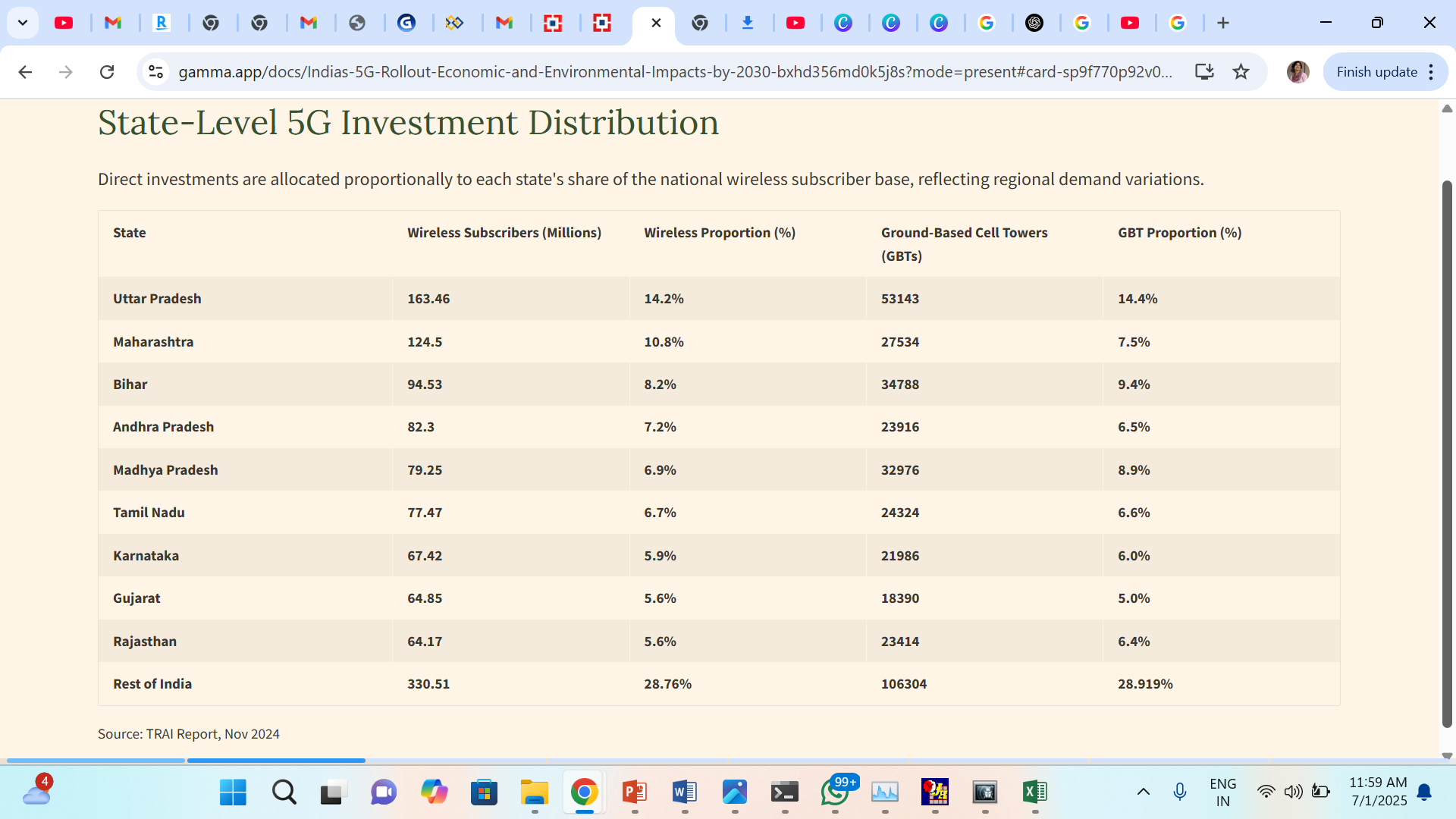 31st International Input Output conference , July 2025, Male, Maldives
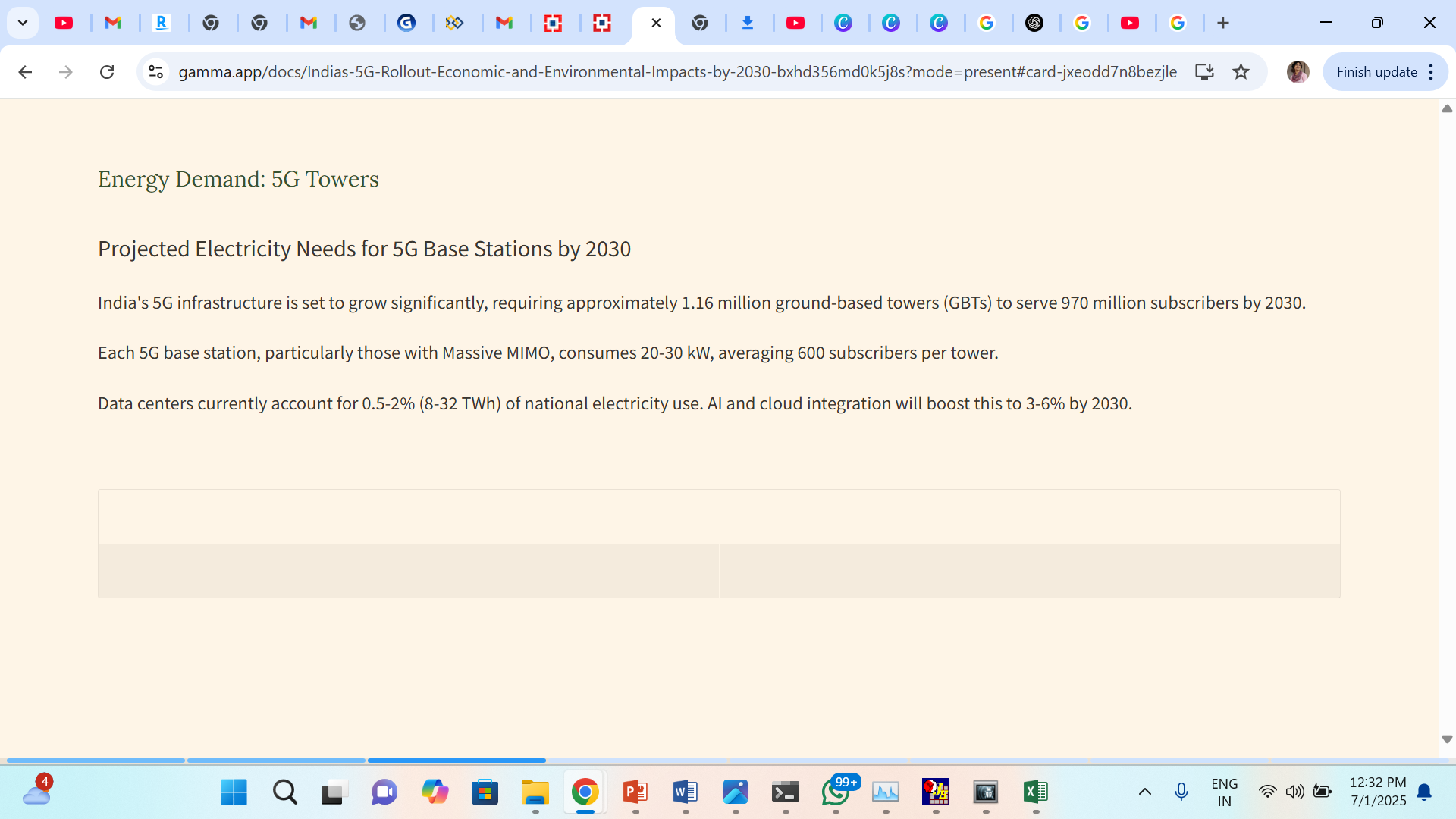 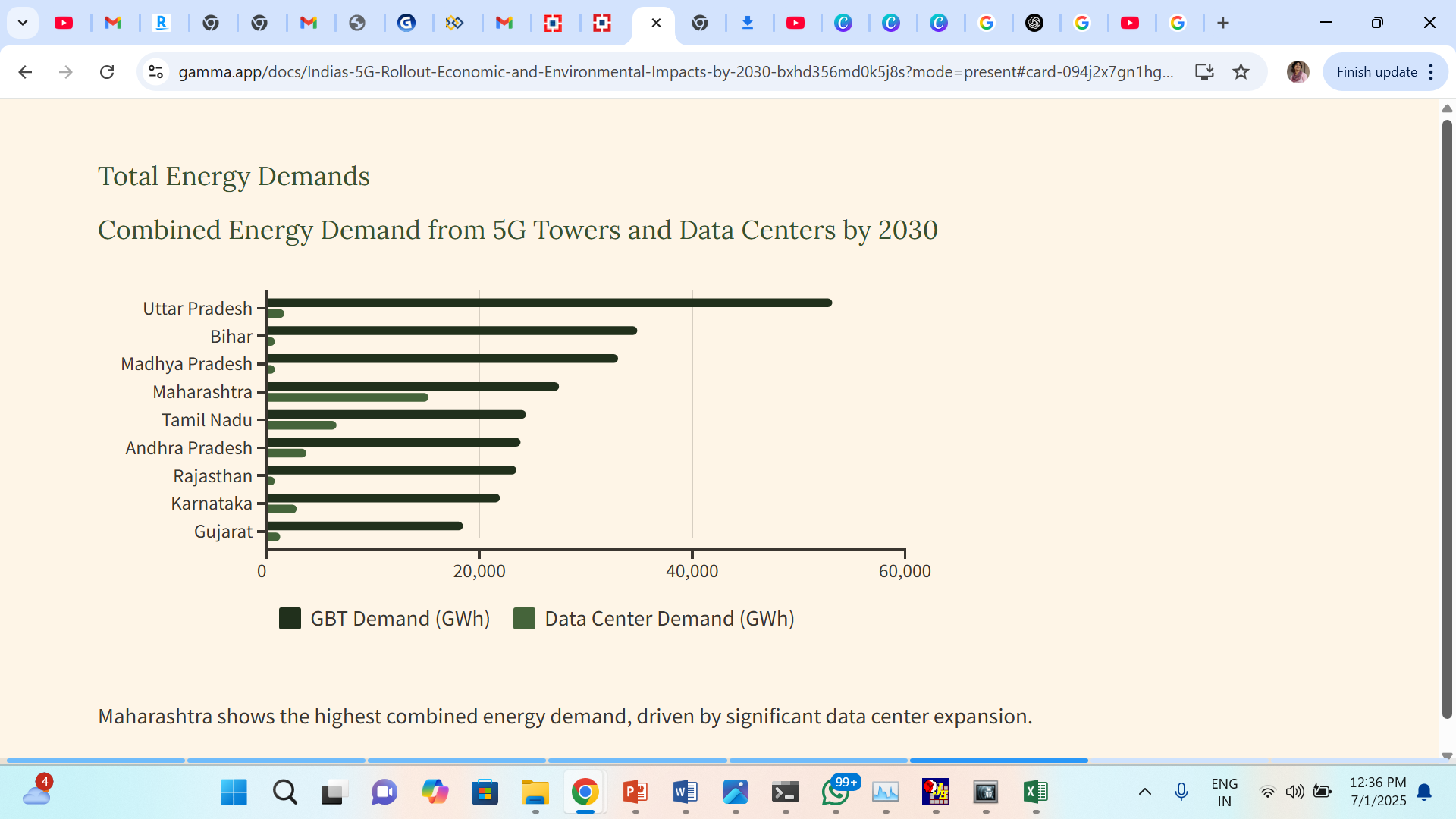 31st International Input Output conference , July 2025, Male, Maldives
National-Level Impacts of 5G Scale-Up by 2030
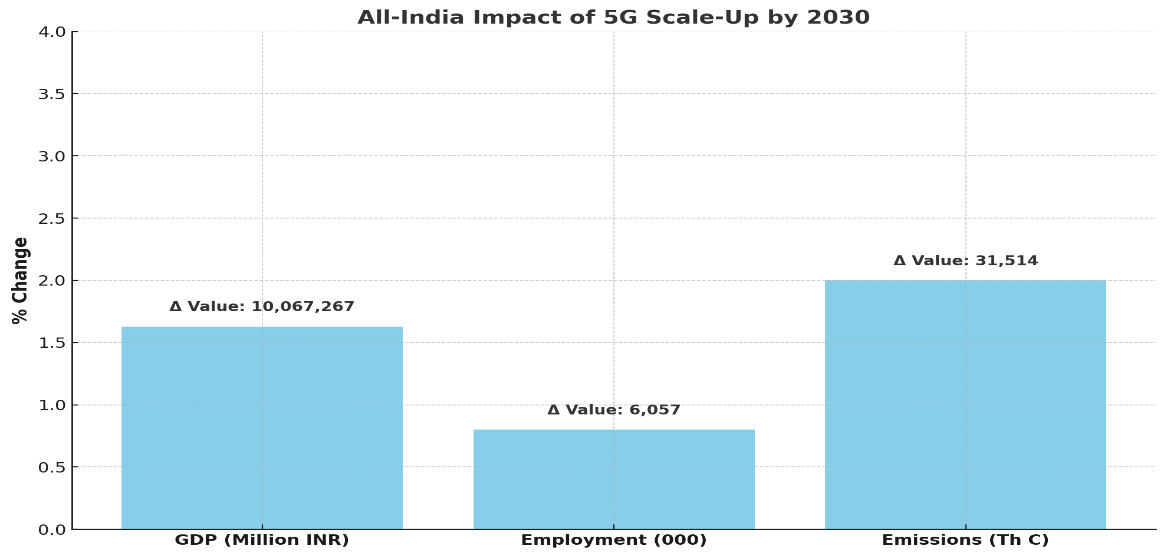 6.06M
1.63%
2%
Jobs Created
GDP Increase
Carbon Emissions Increase
Employment projected to rise by 0.8% nationally.
Amounting to INR 10.07 trillion in real value gain.
Equivalent to approximately 31.5 million tonnes of carbon (MtC).
31st International Input Output conference , July 2025, Male, Maldives
State-Level Impacts: GDP, Employment, and Emissions
Agrarian states (Bihar, UP, MP) show high GDP percentage increases due to lower economic baselines. Industrial (Gujarat, Maharashtra, Rajasthan) and Tech-oriented (AP, Karnataka, TN) states have higher absolute GDP gains.
Bihar, UP, and Rajasthan lead in job creation (over 5 million new jobs) due to labour-intensive economies. Emissions increase significantly in states with fossil-fuel-dominated grids like Bihar (13.4% increase), while states with higher renewable energy integration show cleaner growth.
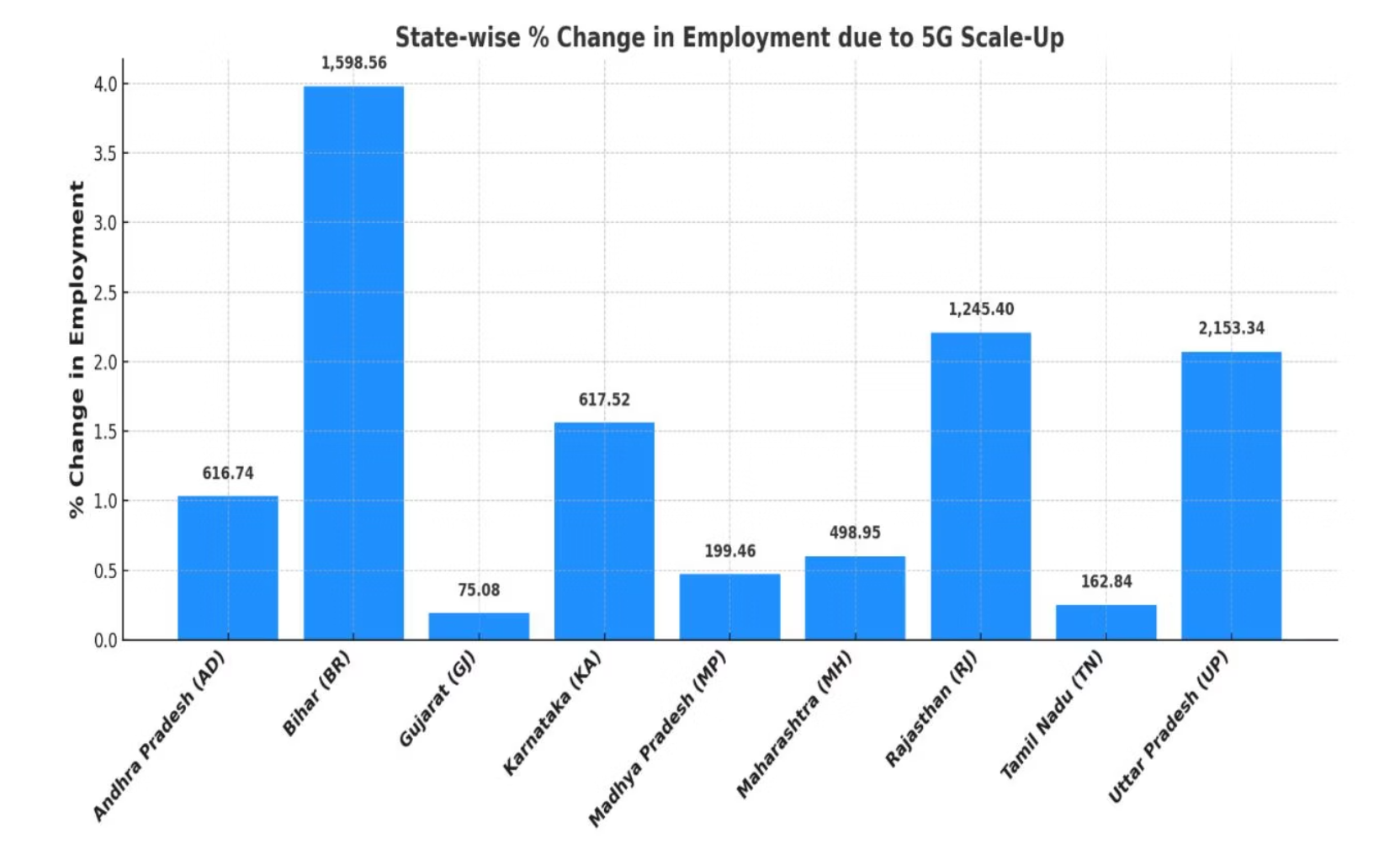 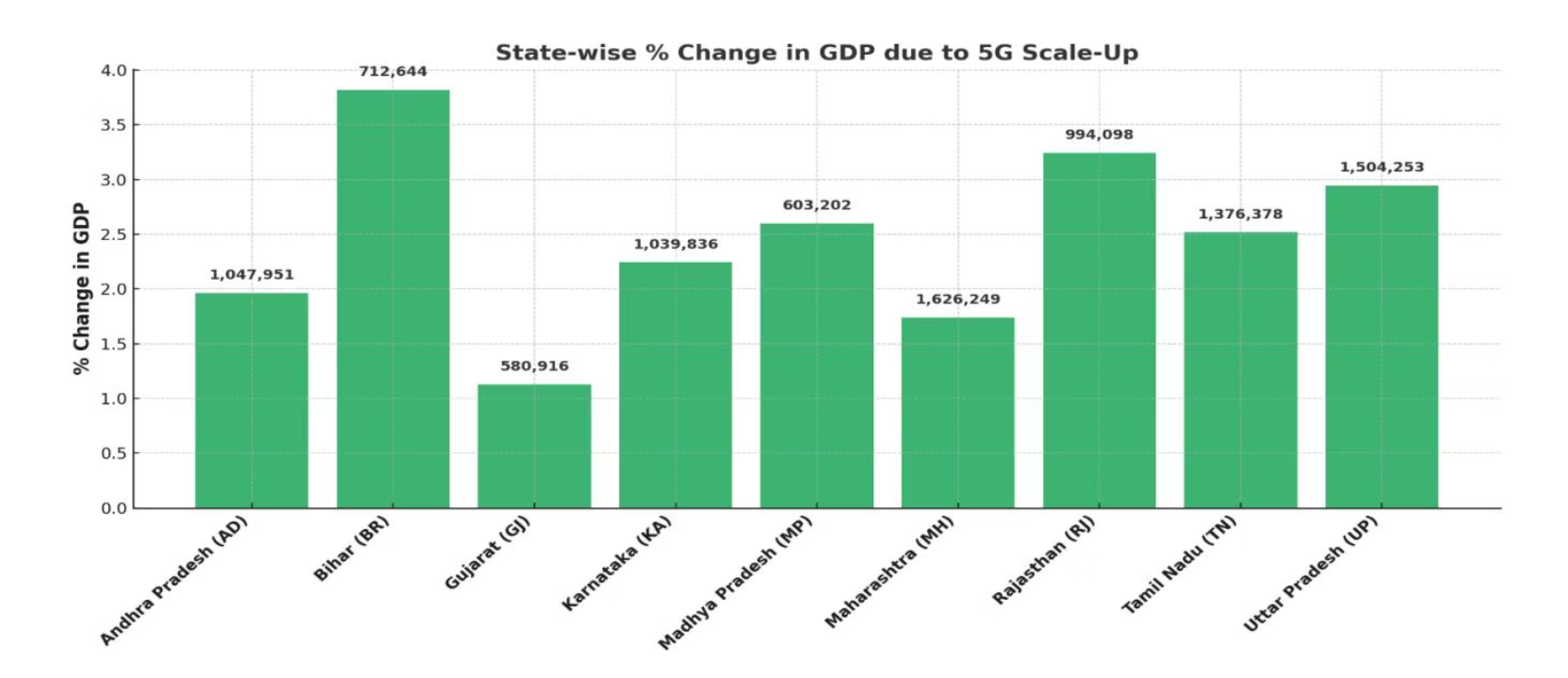 31st International Input Output conference , July 2025, Male, Maldives
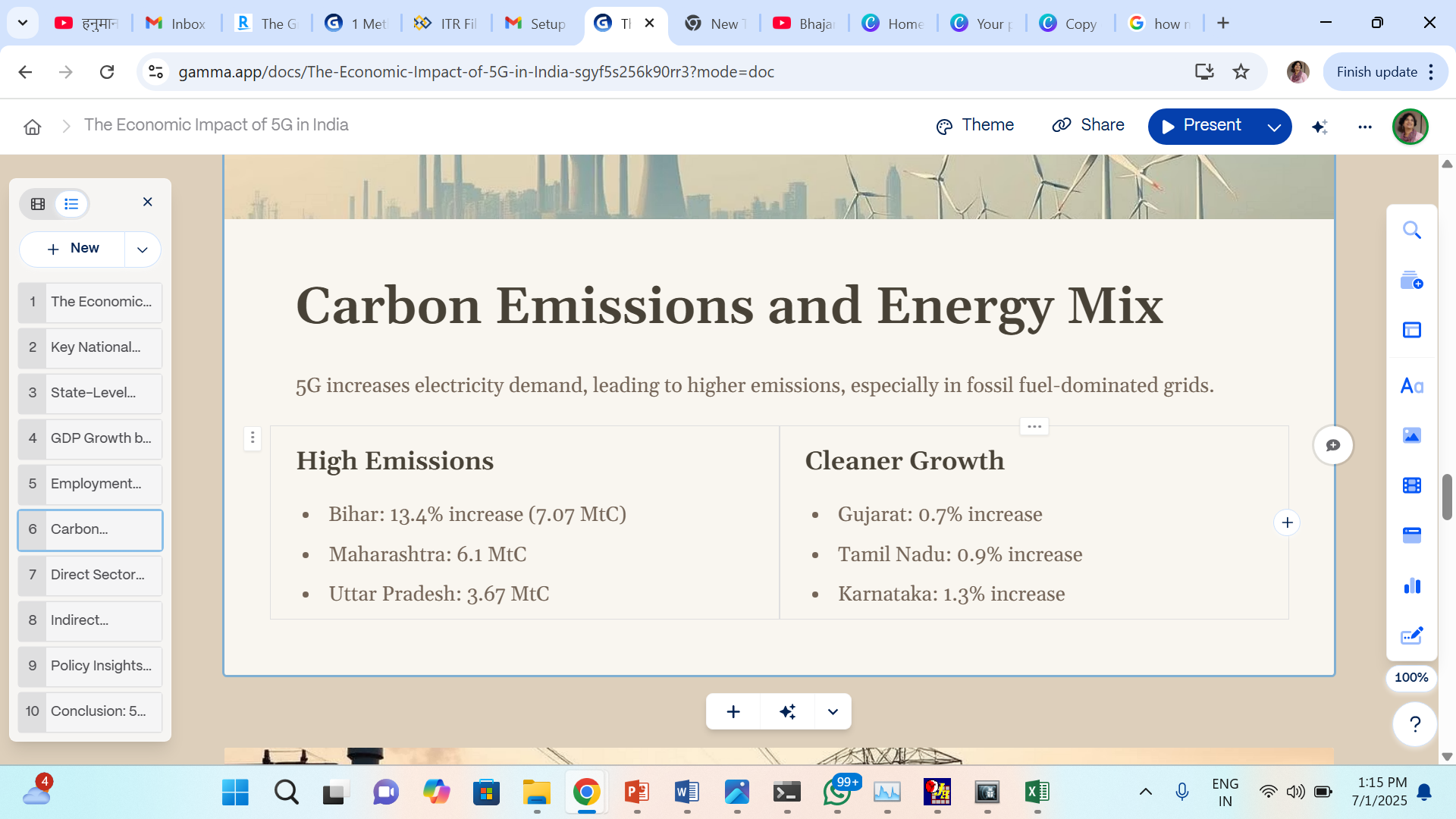 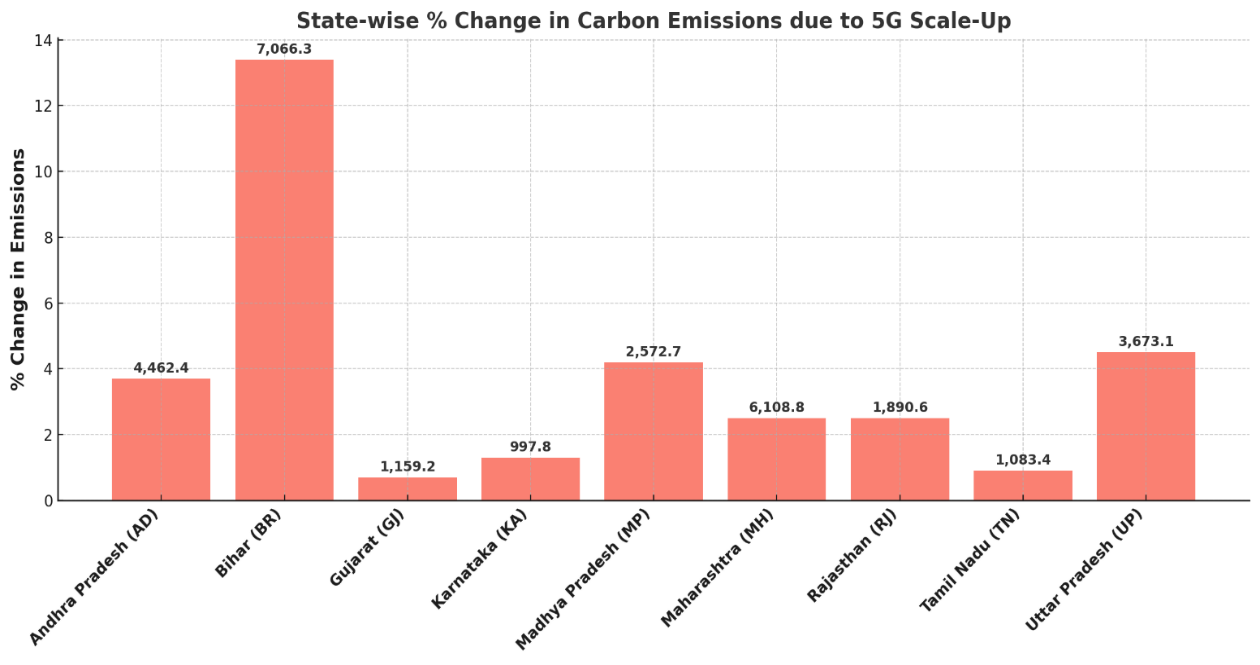 31st International Input Output conference , July 2025, Male, Maldives
Direct Impacts: Sectoral Output and Employment
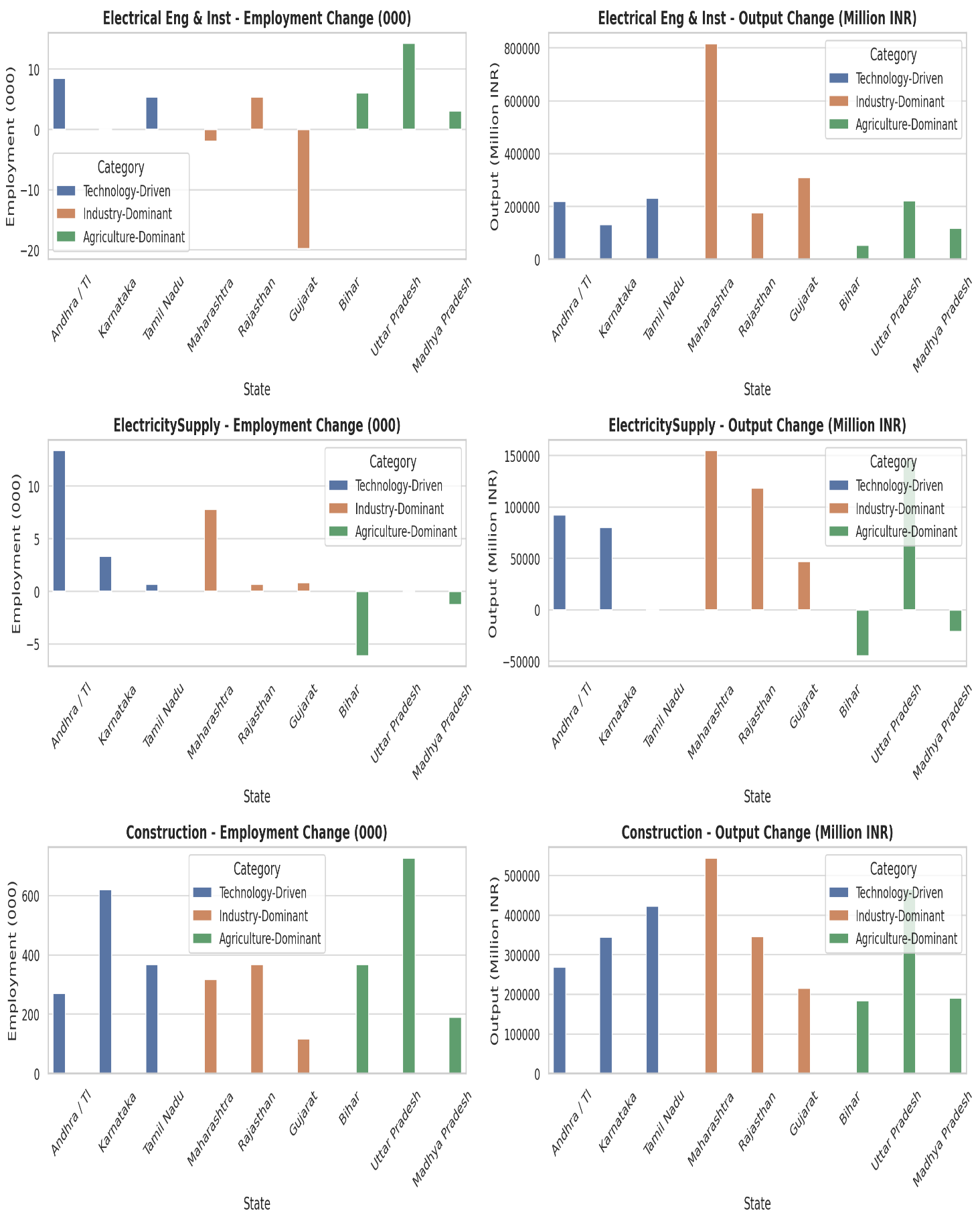 Electrical Engineering & Instrumentation
High output, low employment growth (e.g., Maharashtra, Gujarat) driven by capital-intensive automation. Moderate output, notable employment gains in states like Andhra Pradesh & Telangana, Uttar Pradesh, and Tamil Nadu, suggesting a more balanced industrial structure.
Electricity Supply
Positive output and employment in states with grid modernization and RE integration (e.g., Rajasthan, Maharashtra). Declines in Bihar and Madhya Pradesh due to legacy fossil fuel grids and external power procurement.
Construction
Consistent employment engine across all states, especially Uttar Pradesh (~728,000 jobs), Karnataka, Bihar, and Tamil Nadu. Significant output gains underpinning the physical rollout of 5G infrastructure (towers, fiber networks, data centers).
31st International Input Output conference , July 2025, Male, Maldives
SECTOR-SPECIFIC IMPACTS
Indirect Effects High Technology States
High-Technology States
Basic Metals: High output gain, but employment decline due to automation.
Trade & Logistics: Strong output growth but significant job losses from AI and digital warehousing.
Other Business Services: Balanced growth in output and employment from IT-enabled services.
31st International Input Output conference , July 2025, Male, Maldives
SECTOR-SPECIFIC IMPACTS
Indirect Effects Industrial States
Industrial States
Motor Vehicles: Highest output gain with marginal employment decline due to automation.
Other Manufacturing: Strong output and net employment gains from smart production environments.
Trade & Logistics: High output increase but massive job loss due to digital logistics.
31st International Input Output conference , July 2025, Male, Maldives
SECTOR-SPECIFIC IMPACTS
Indirect Effects Agrigarian States
Agrarian States
Basic Metals: Output growth but employment contraction from technology-driven processes.
Trade & Logistics: Substantial output growth, but dramatic job losses due to automation in traditional logistics.
Agriculture: Output increase but employment decline, signaling gains from mechanization.
31st International Input Output conference , July 2025, Male, Maldives
Conclusions
5G Expansion infrastructure expansion in India by 2030 will lead to 

 Economic Impact by 2030 
•	GDP Increase: ~1.63% nationally by 2030
•	Job Creation: ~6 million new jobs
•	Heterogeneous Impacts across sectors and state

 Regional Differentiation
Agrarian States (Bihar, UP, MP):  High employment in construction & manufacturing, Output gains in underdeveloped industries along with a need for rural workforce transition from agriculture 
Industrial States (Gujarat, Maharashtra, Rajasthan):  Capital-intensive growth in Auto, Electronics, Automation offsets job creation,  Gains from upstream-downstream sectoral linkages
Tech-Heavy States (AP & Telangana, Tamil Nadu, Karnataka): Strong growth in IT & Business Services
with labor restructuring in logistics & automotive. The transition is driven by skill-biased technological change
Environmental Trade-Off
2% increase in CO₂ emissions projected by 2030
Clean energy alignment essential to mitigate emissions
Gujarat & Tamil Nadu show viable RE integration models
31st International Input Output conference , July 2025, Male, Maldives
Key Policy recommendations for a Balanced and green 5G infrastructure Rollout

1. Workforce Reskilling & Sectoral Support for sectors like logistics, manufacturing and construction
Reskill labor in logistics, manufacturing, and construction

2. Decarbonize Digital Infrastructure with a policy push and green mandates for RE-sourced telecom towers and data centers along with strategic investments in smart grids and energy storage systems

3. Strengthening Value Chains which support backward and forward linkages across the economy with respect to 5 G roll out .

 4. There is a need for states to roll out policies enabling Regional Development Frameworks on the basis of existing potential for e.g .
Agrarian States: Rural digital infrastructure & services
Industrial States: Smart & green manufacturing
Tech States: Anchor digital exports and service value chains

 5. Policy incentives to boost Digital Services Ecosystem that Scale AI, IoT, Cloud, Smart Logistics via:
✔ Startup support,
✔ Public-Private Partnerships,
✔ Interoperable digital platforms
31st International Input Output conference , July 2025, Male, Maldives
Thank You !
31st International Input Output conference , July 2025, Male, Maldives